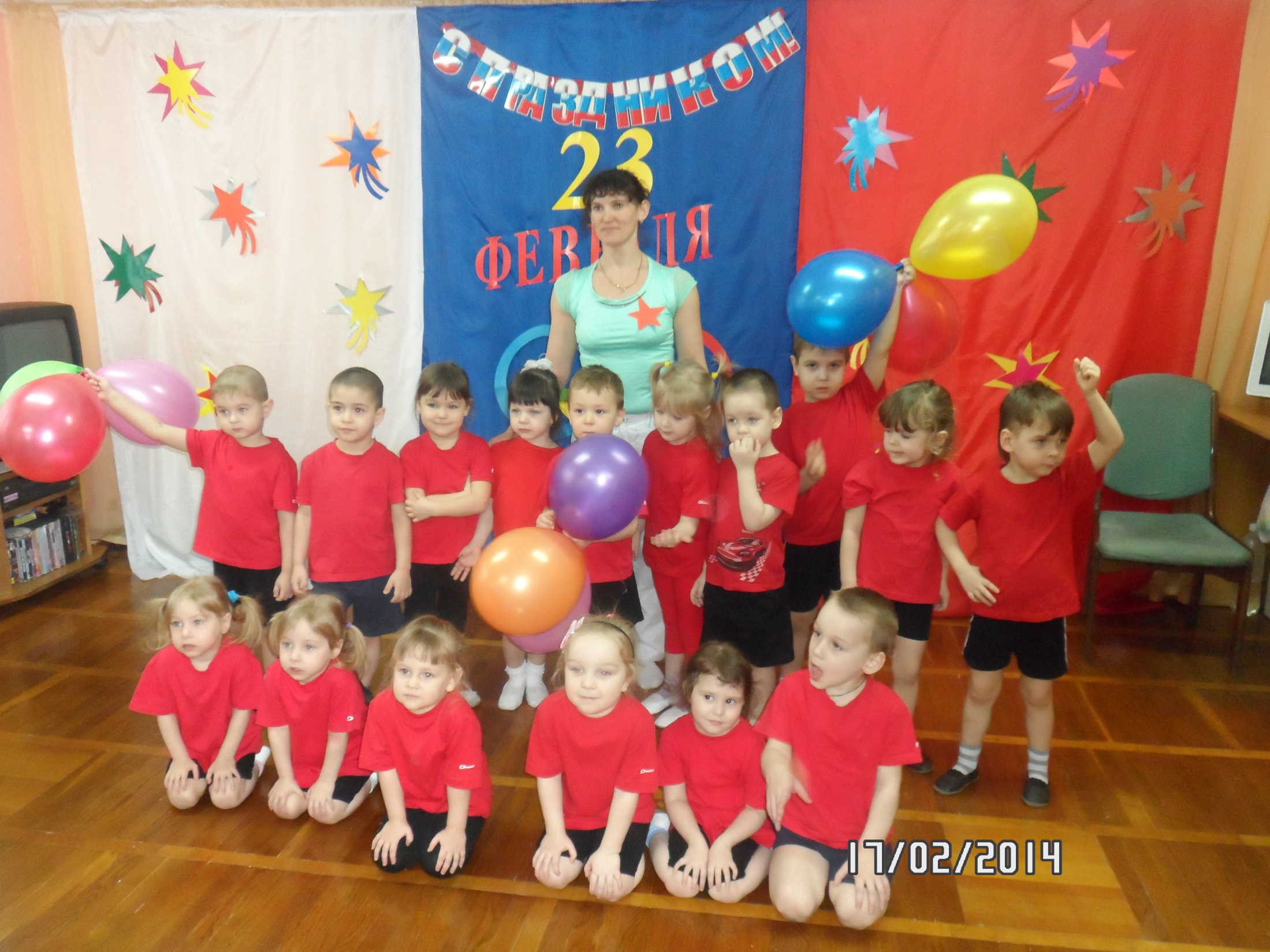 Фотоотчет к спортивному развлечению посвященному 
Дню Защитника Отечества (средняя группа №3)
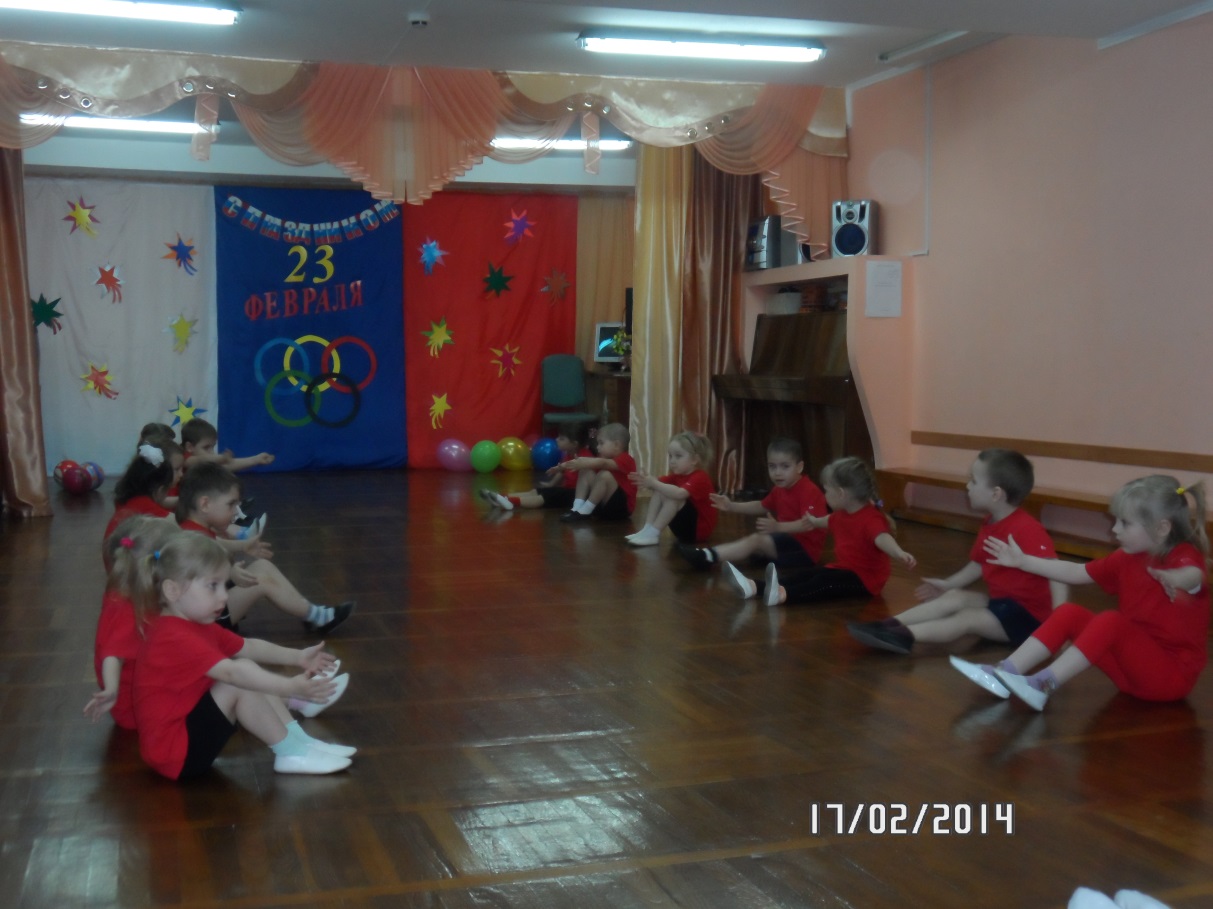 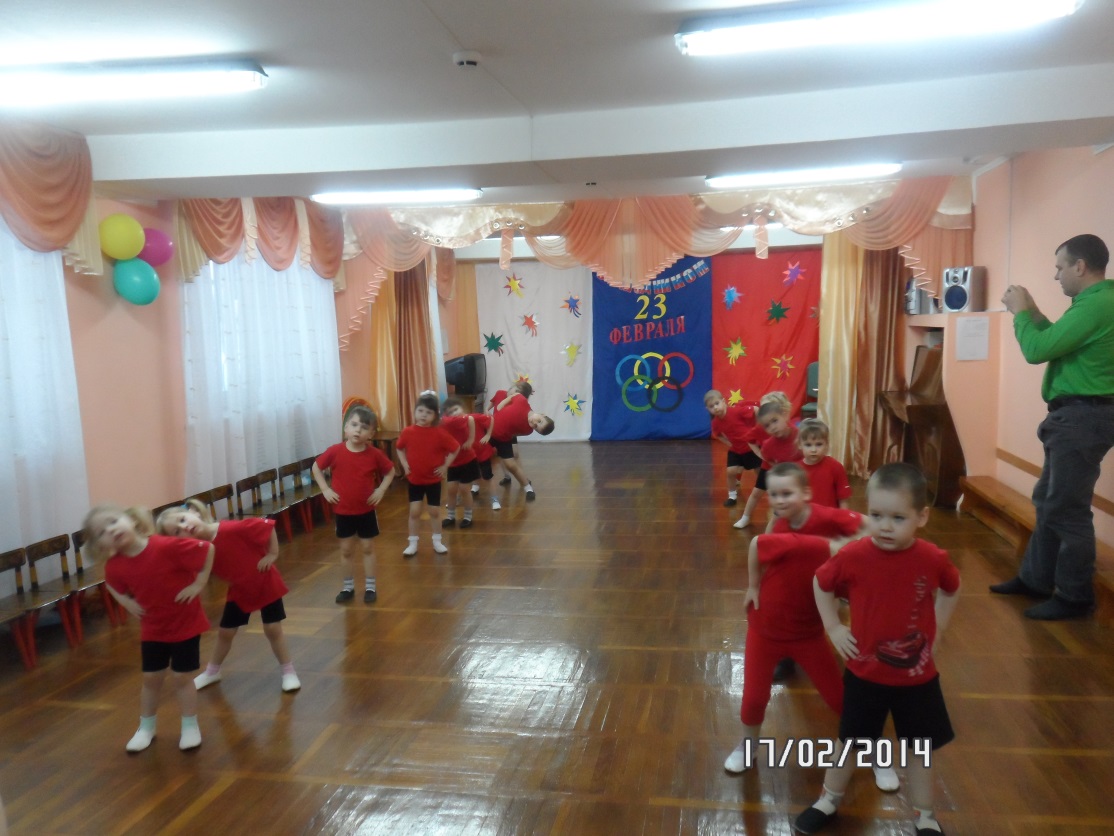 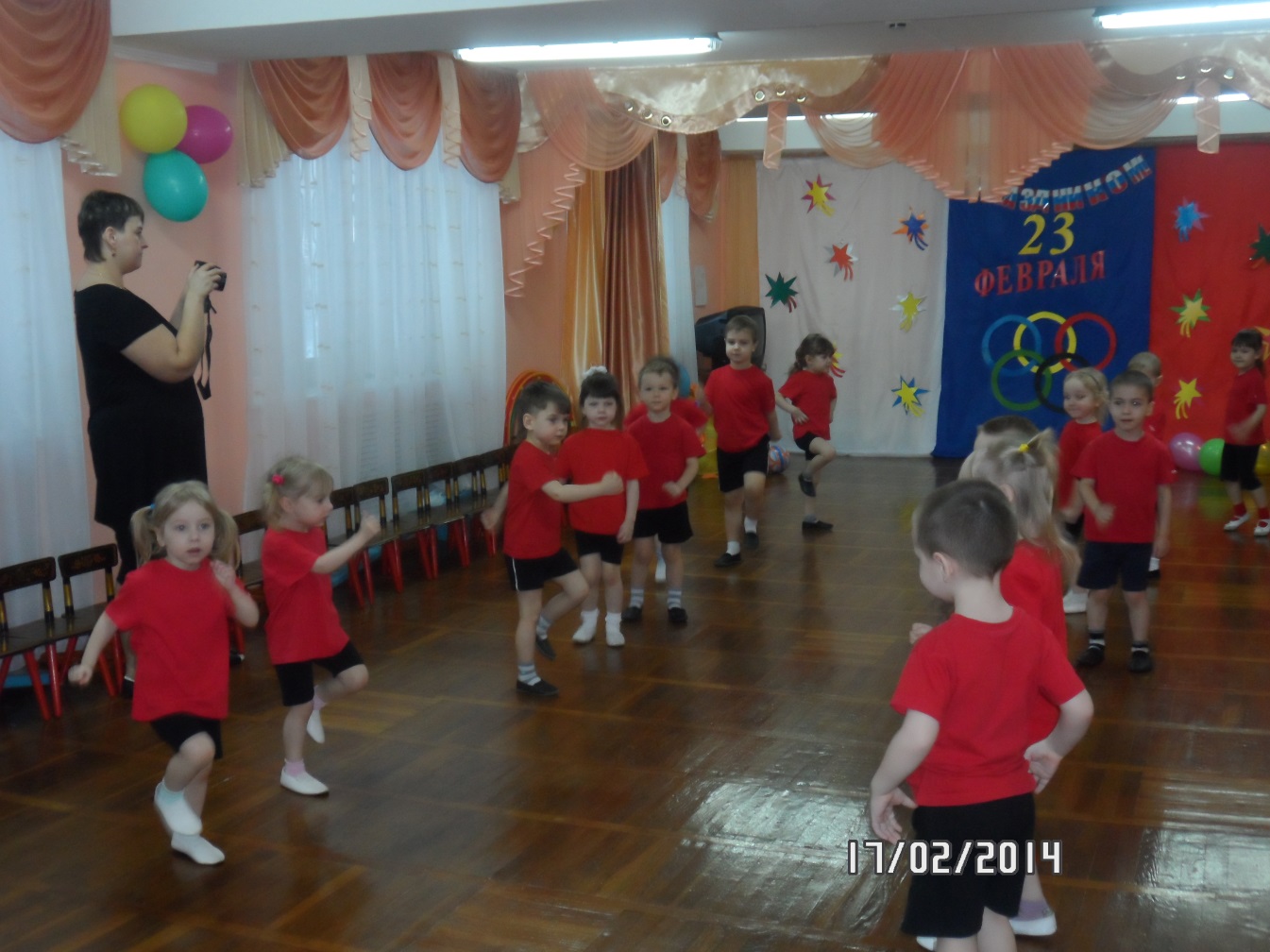 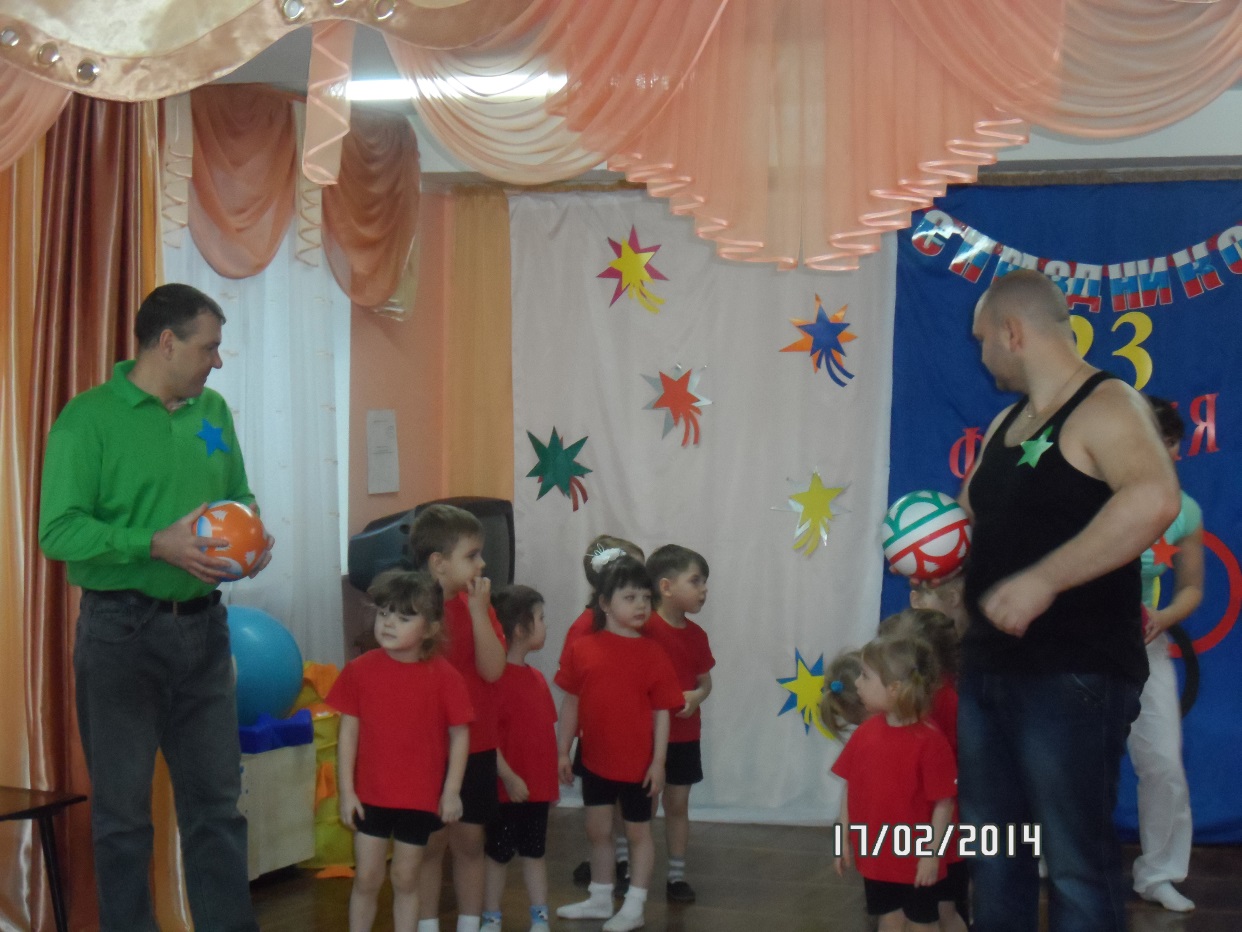 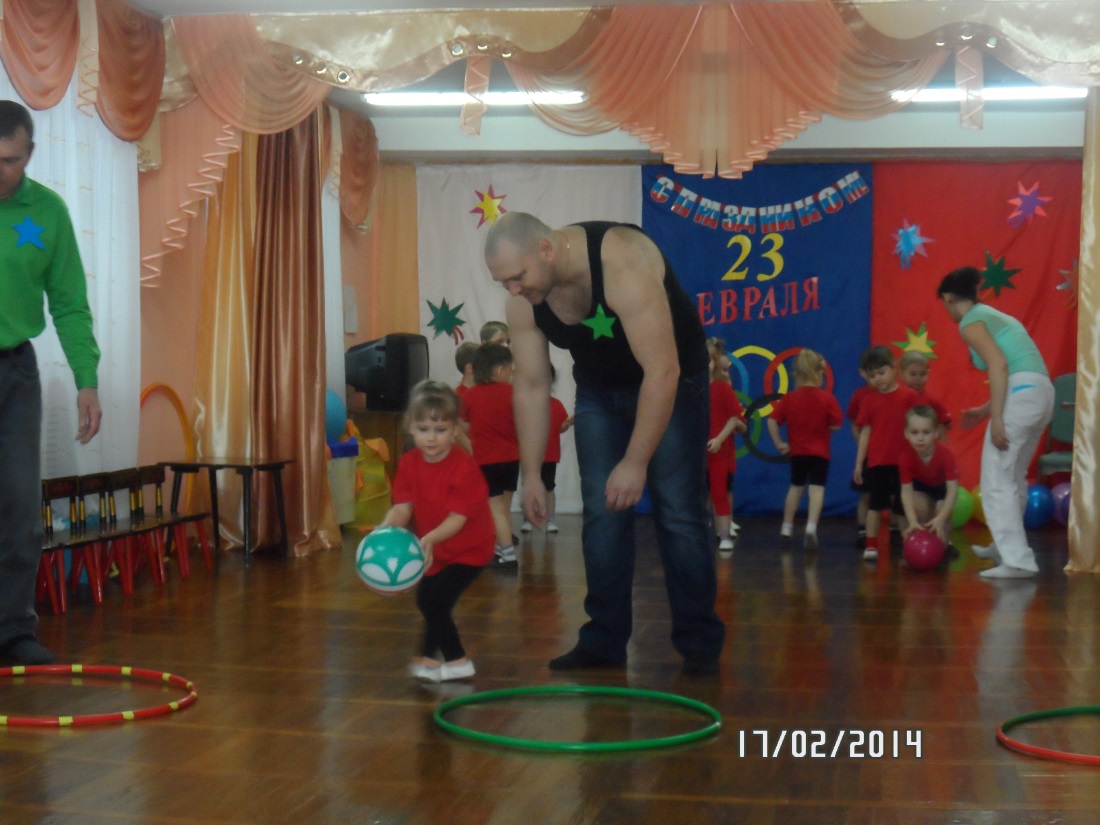 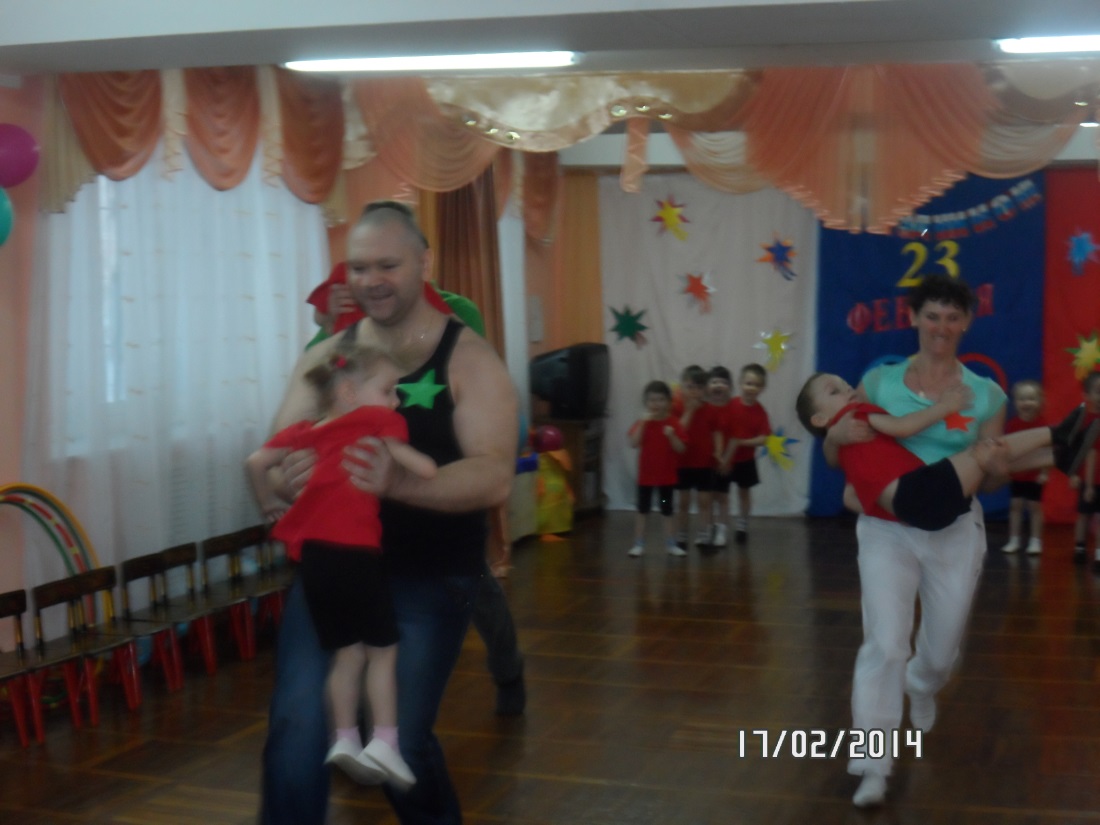 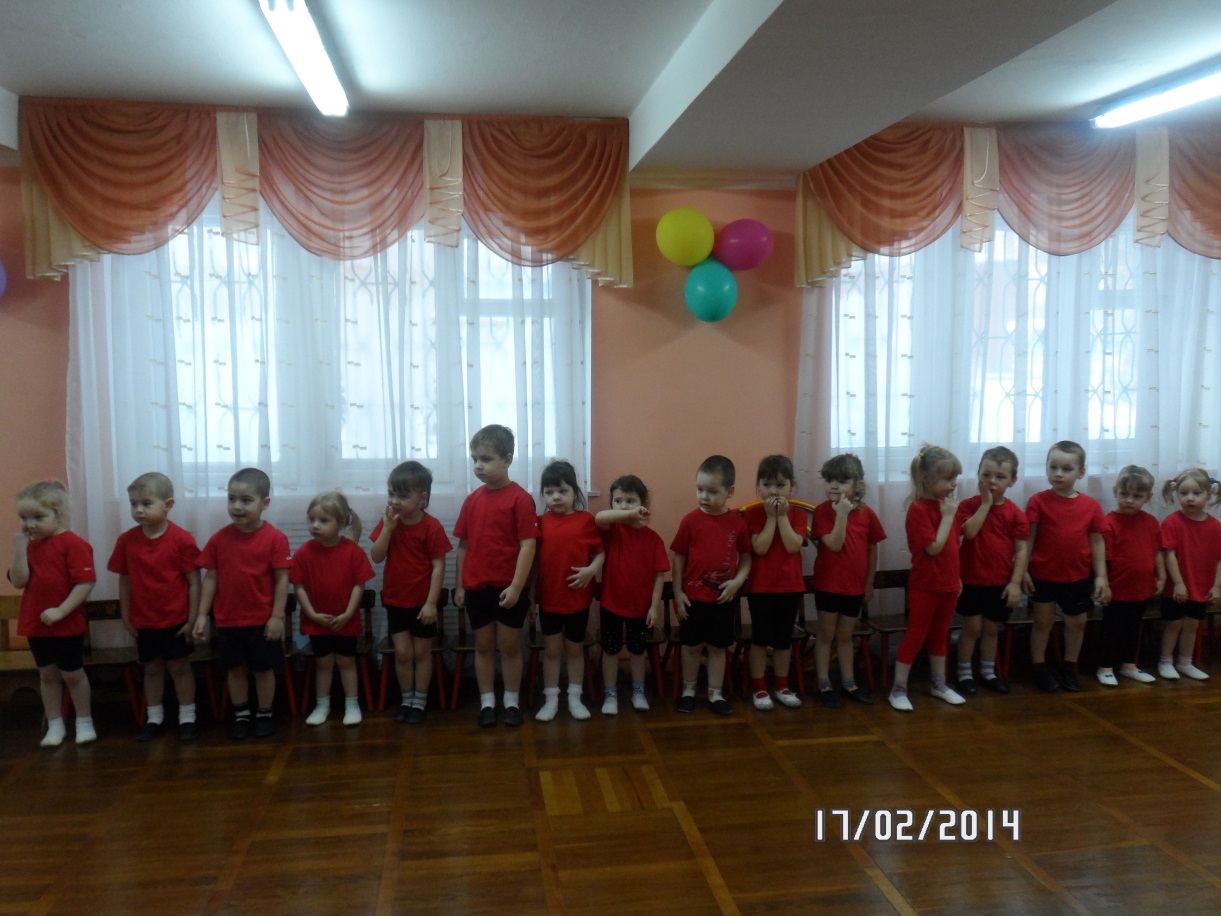 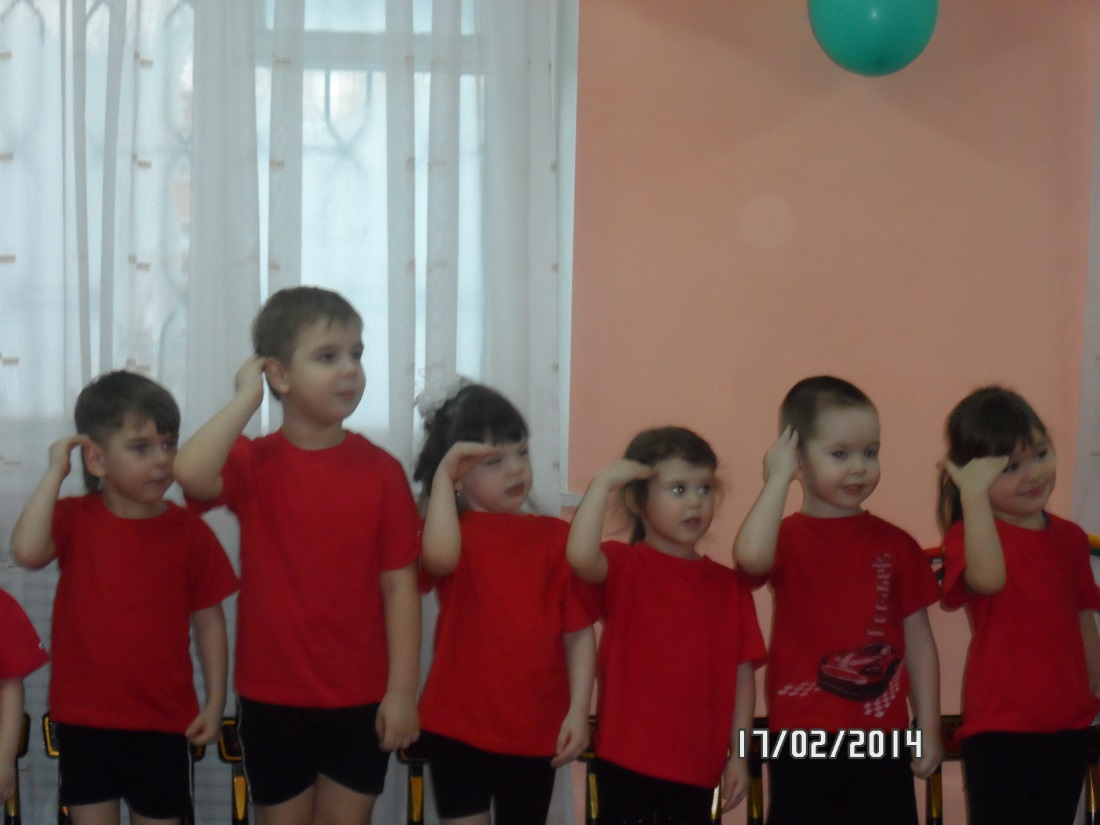 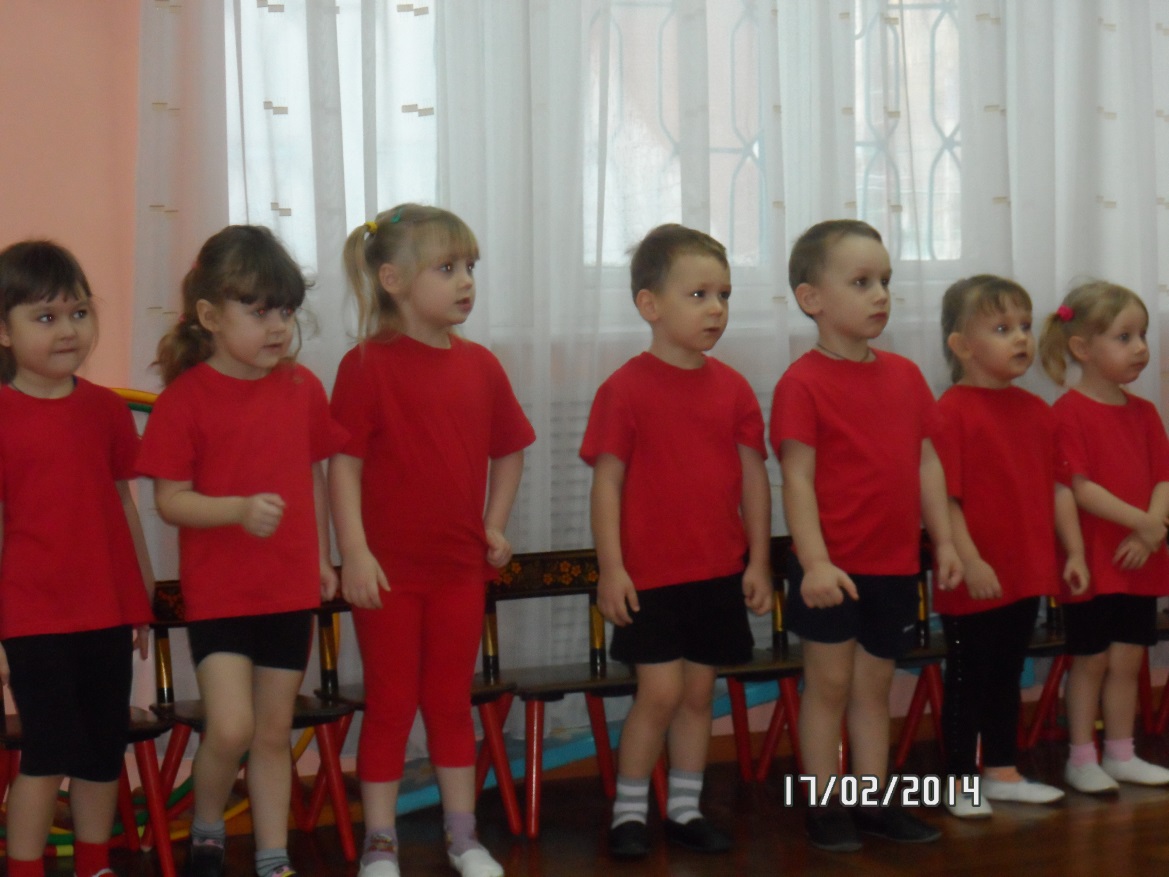 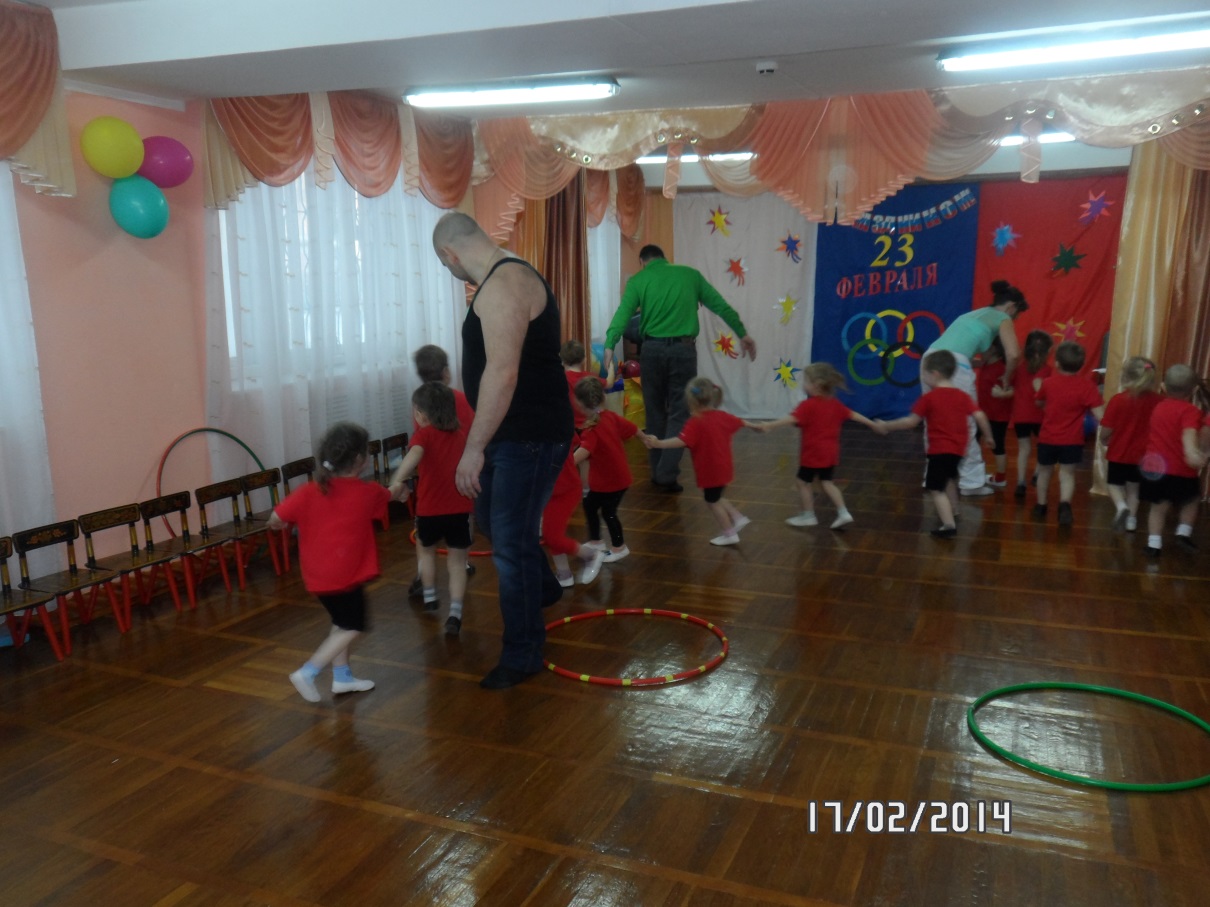 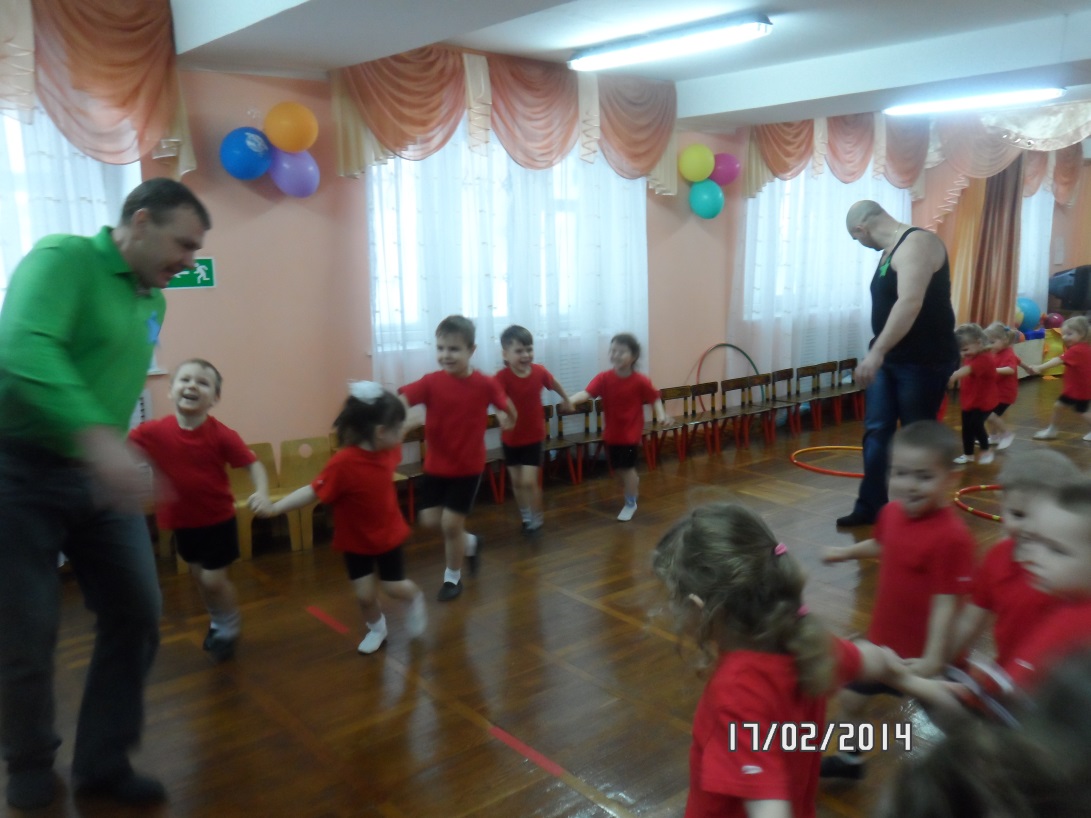 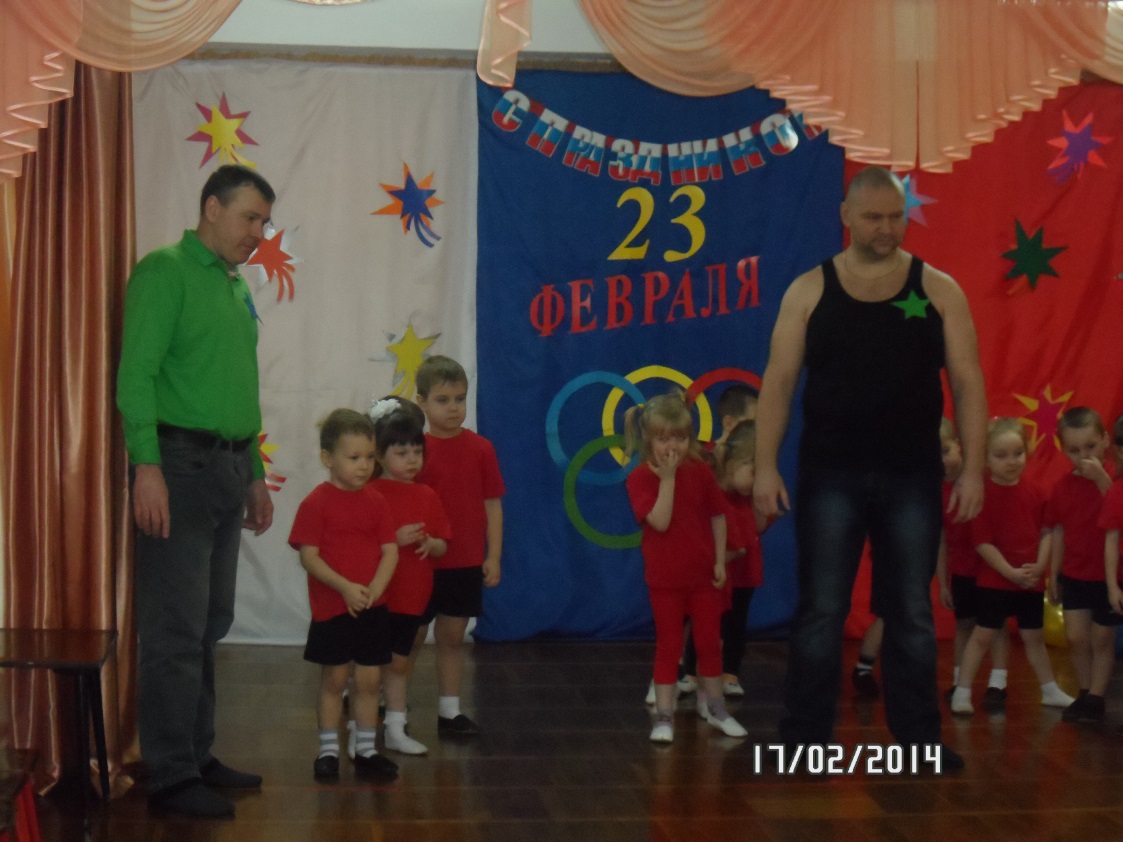 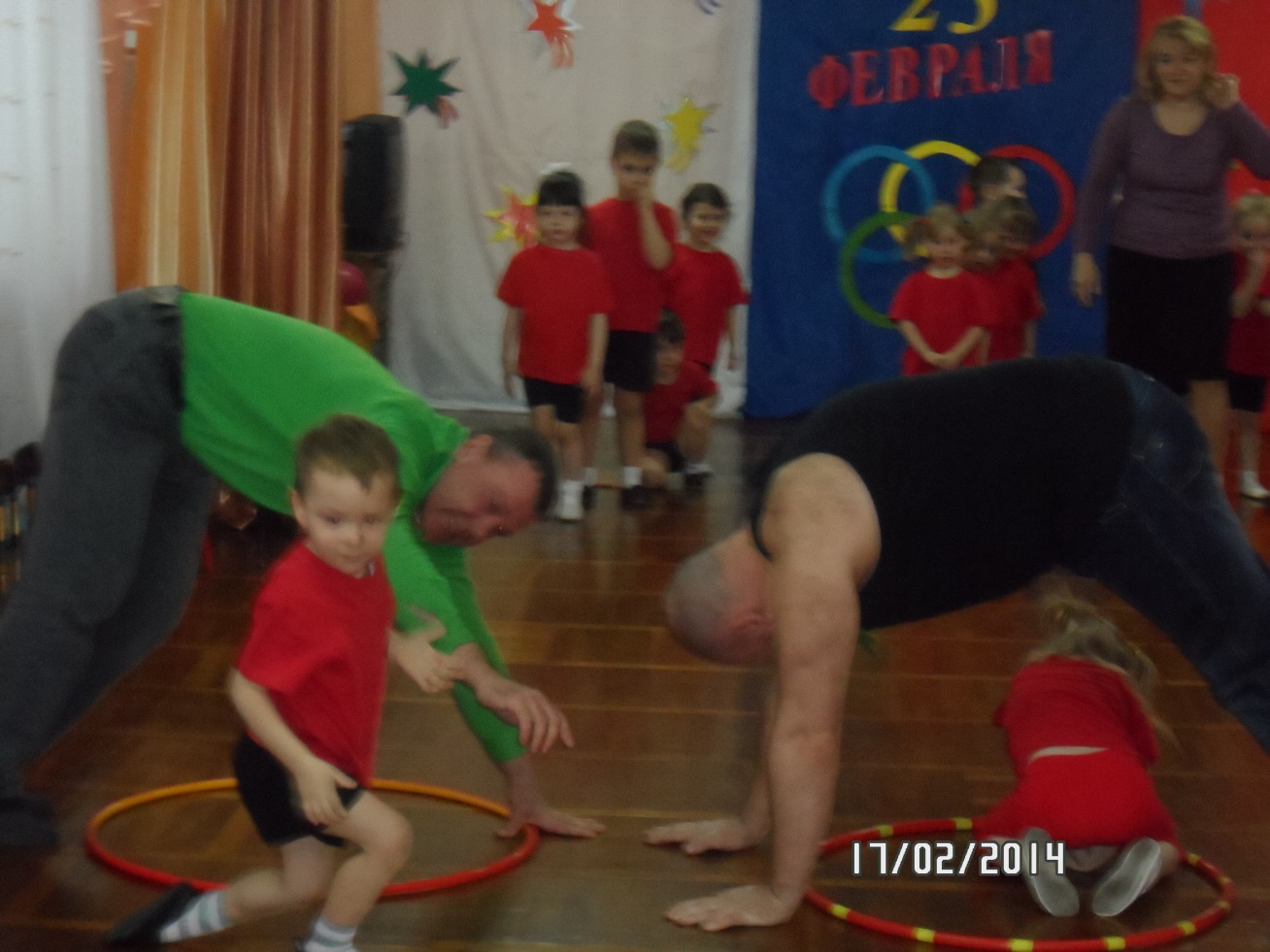 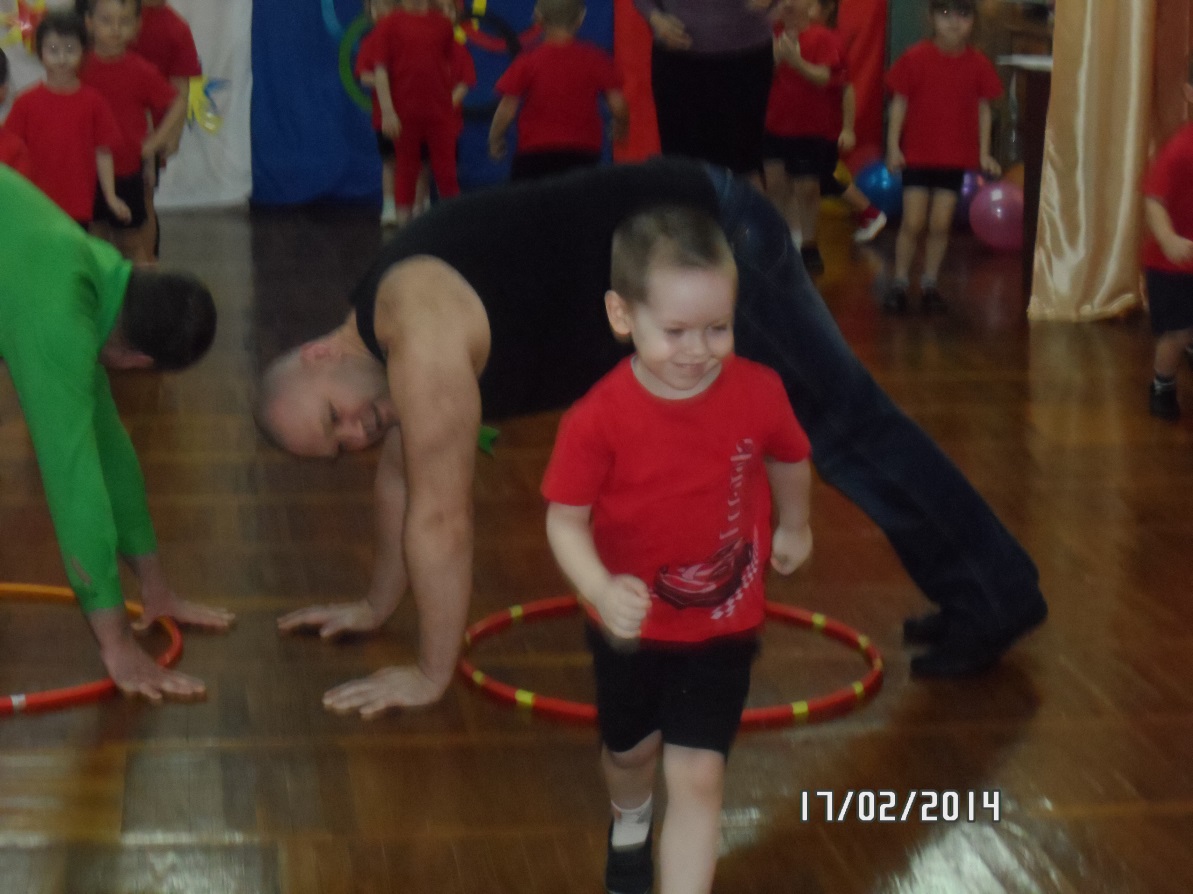 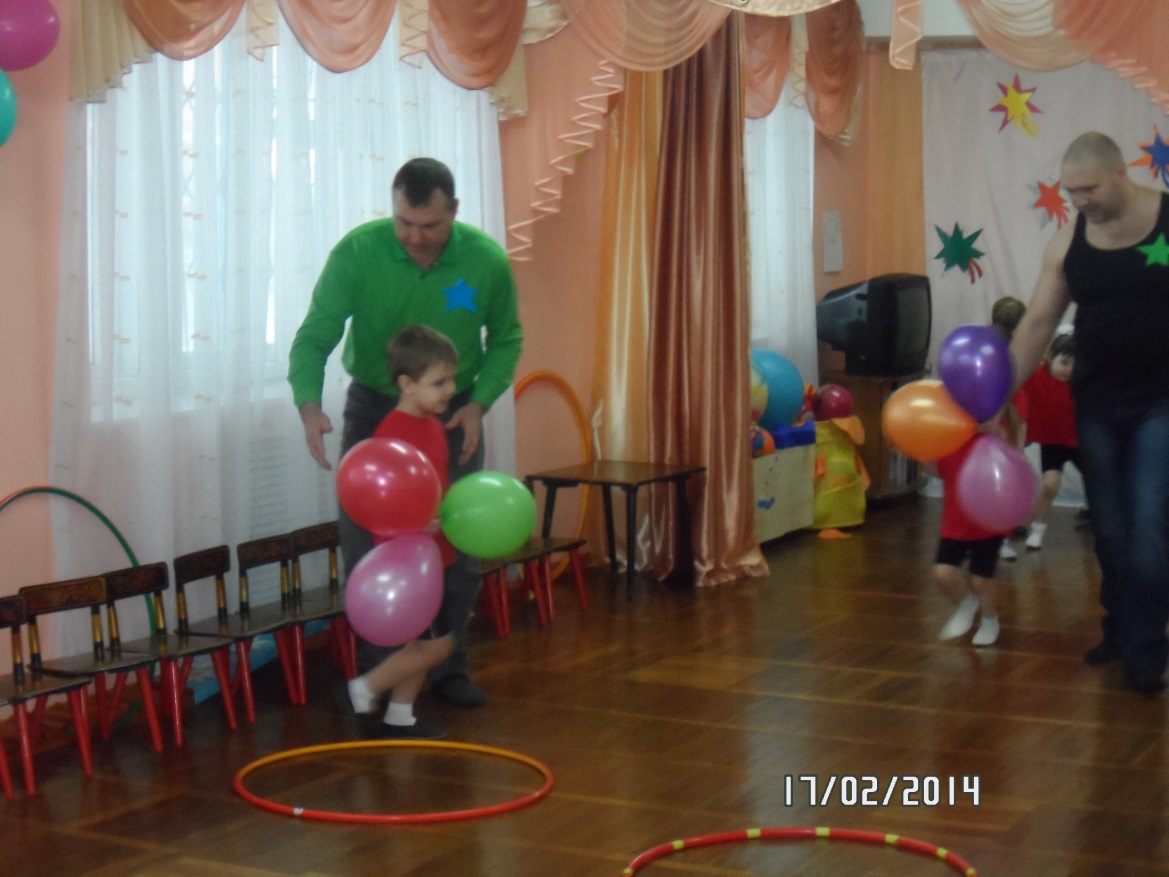 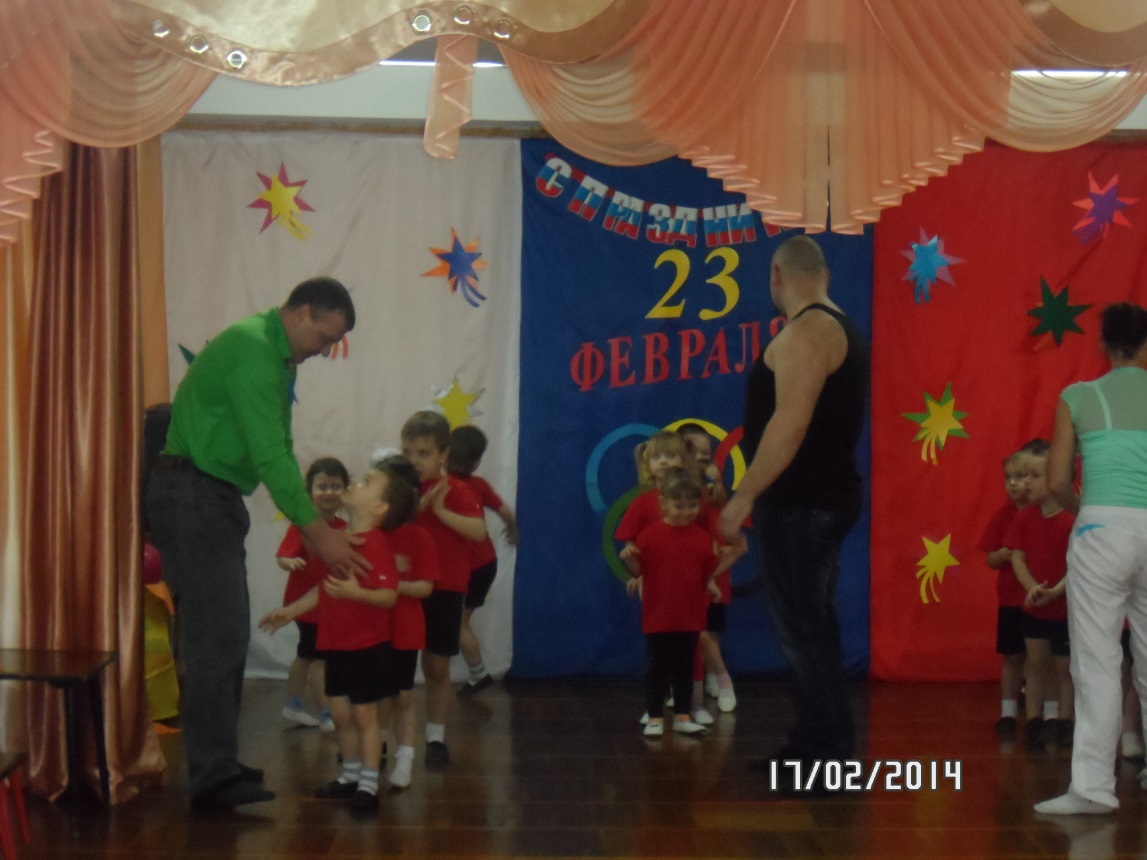 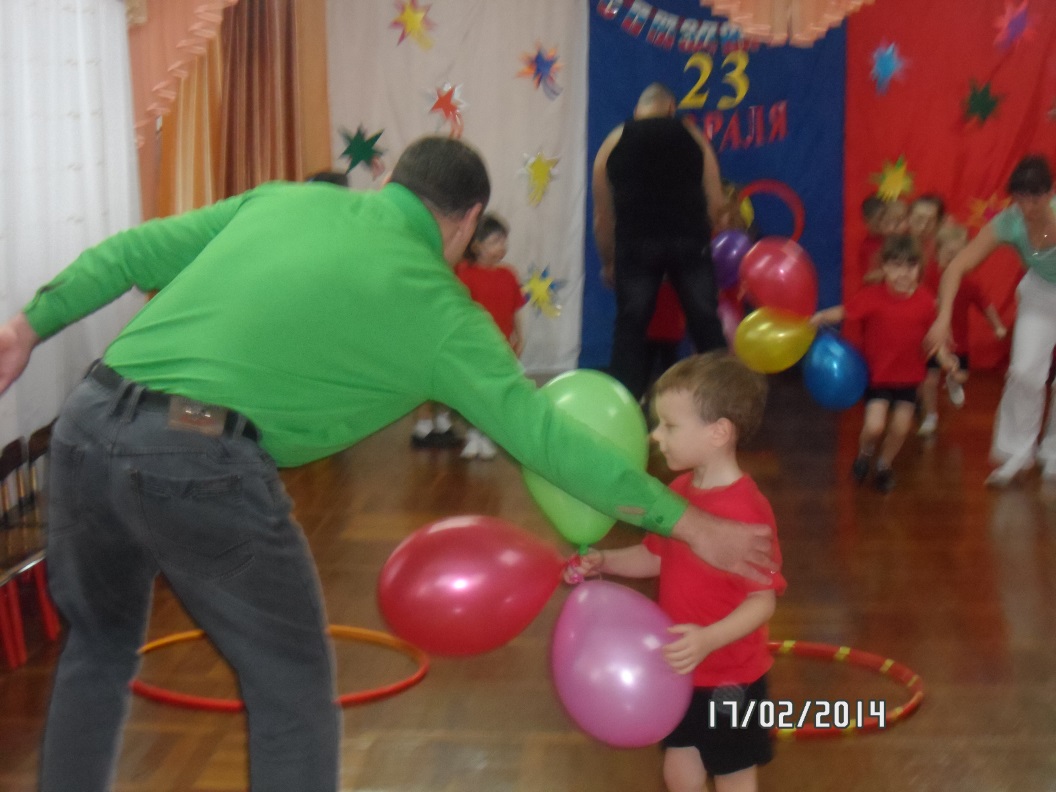 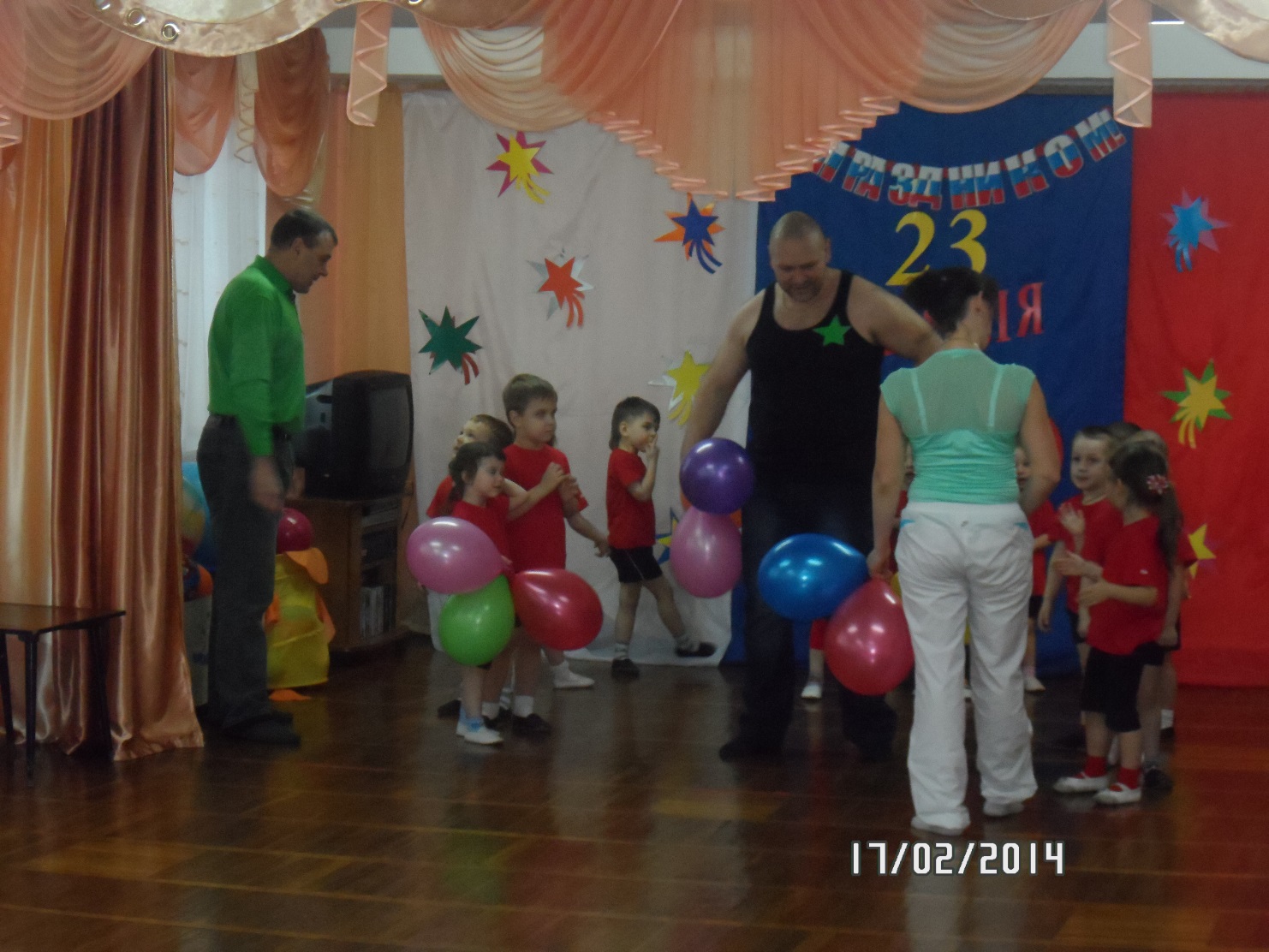 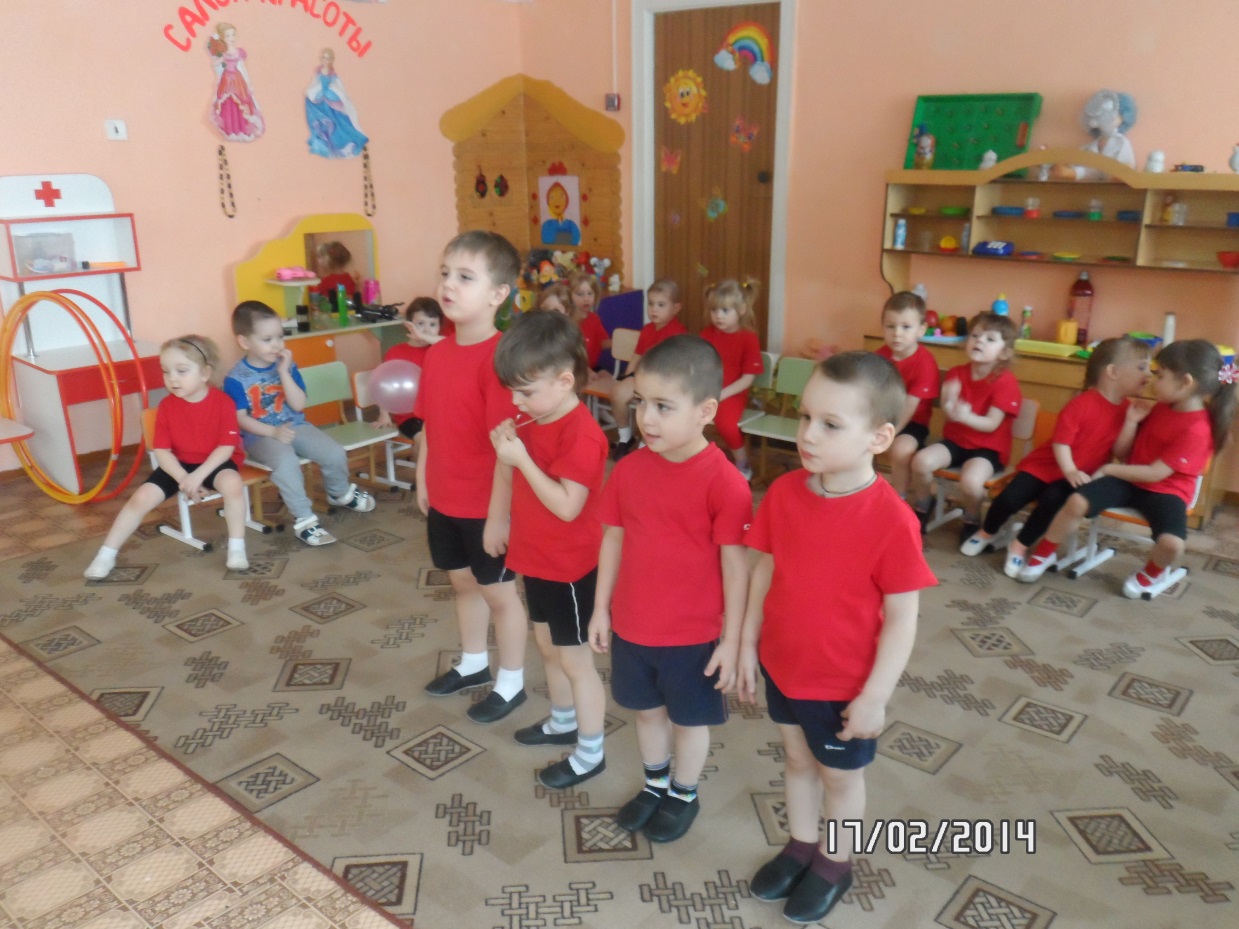 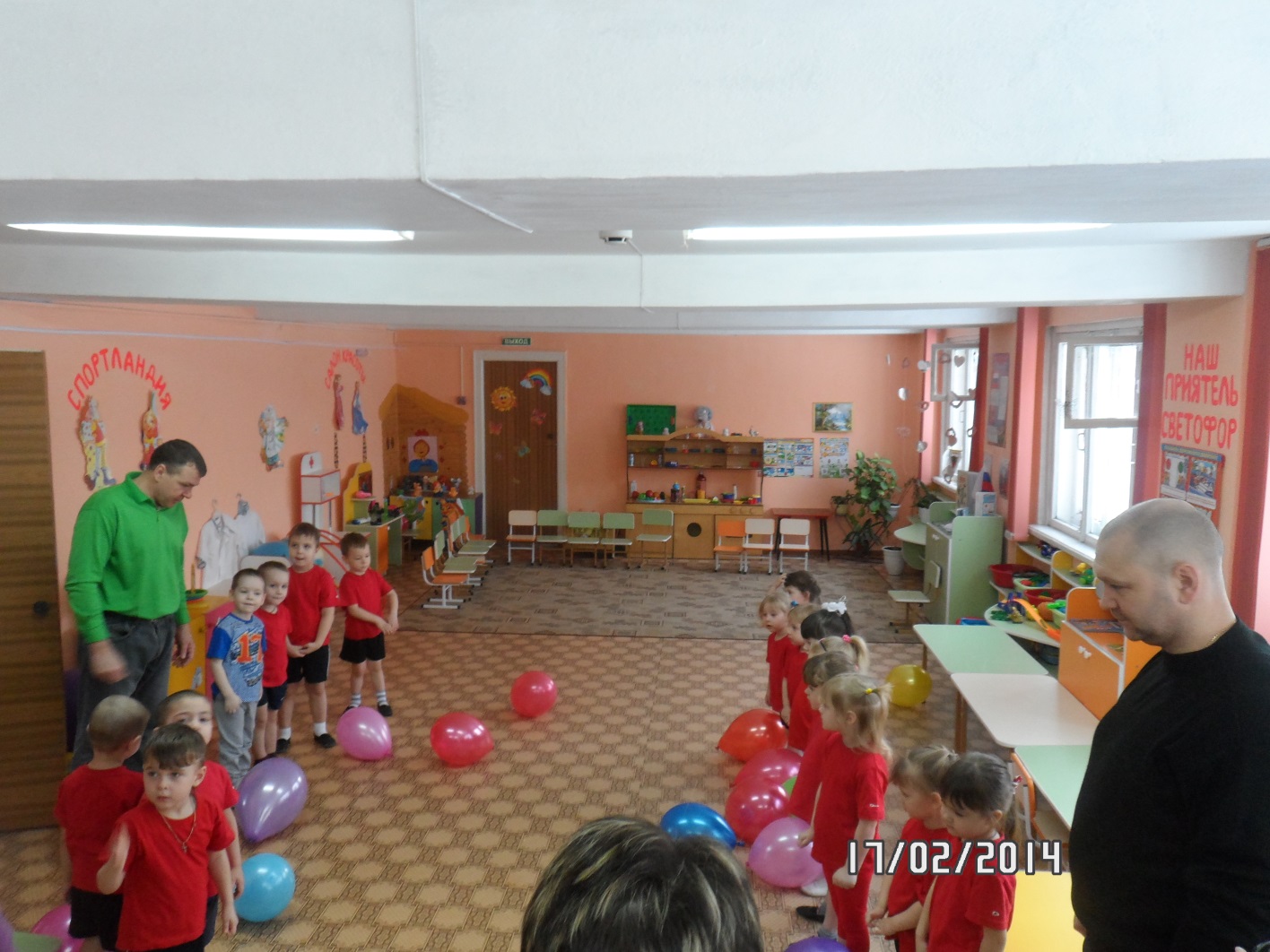 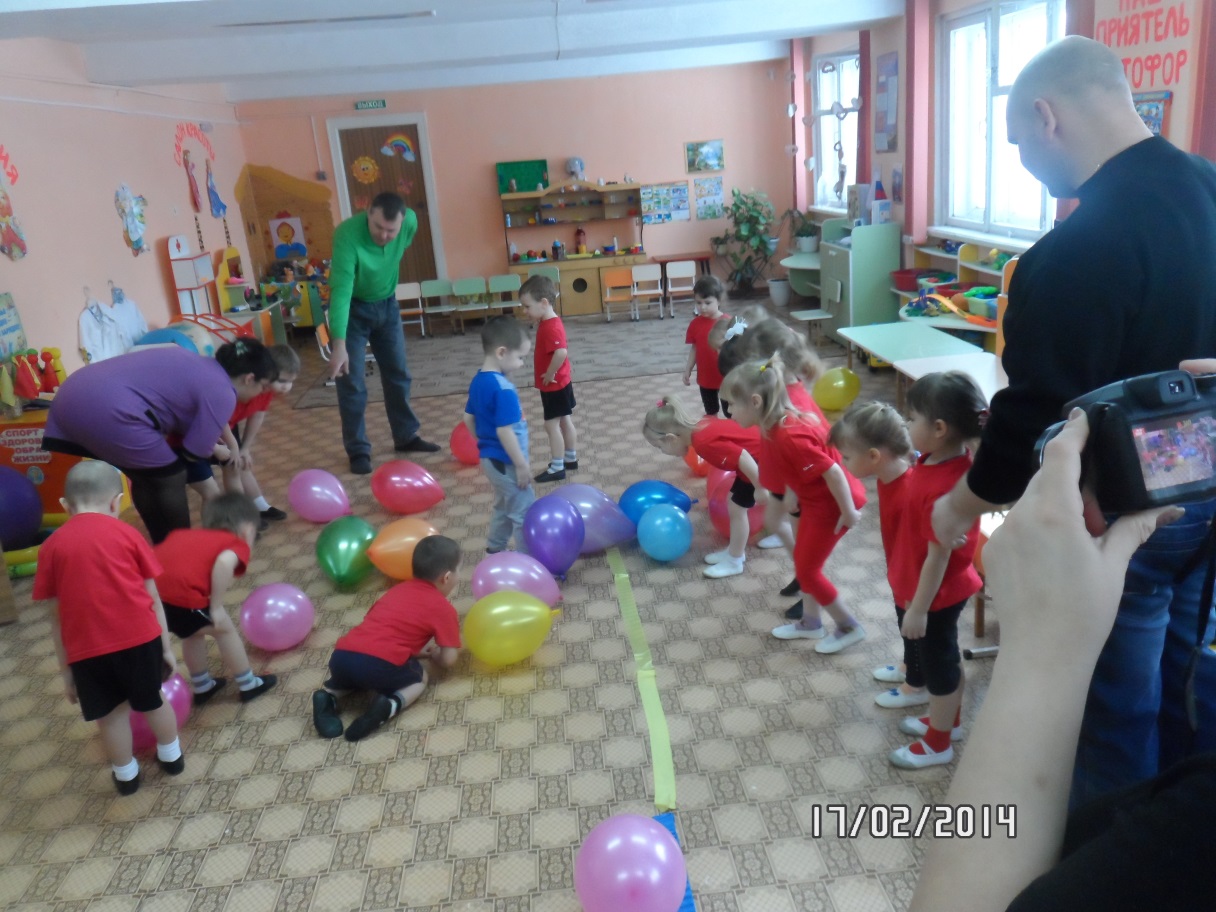 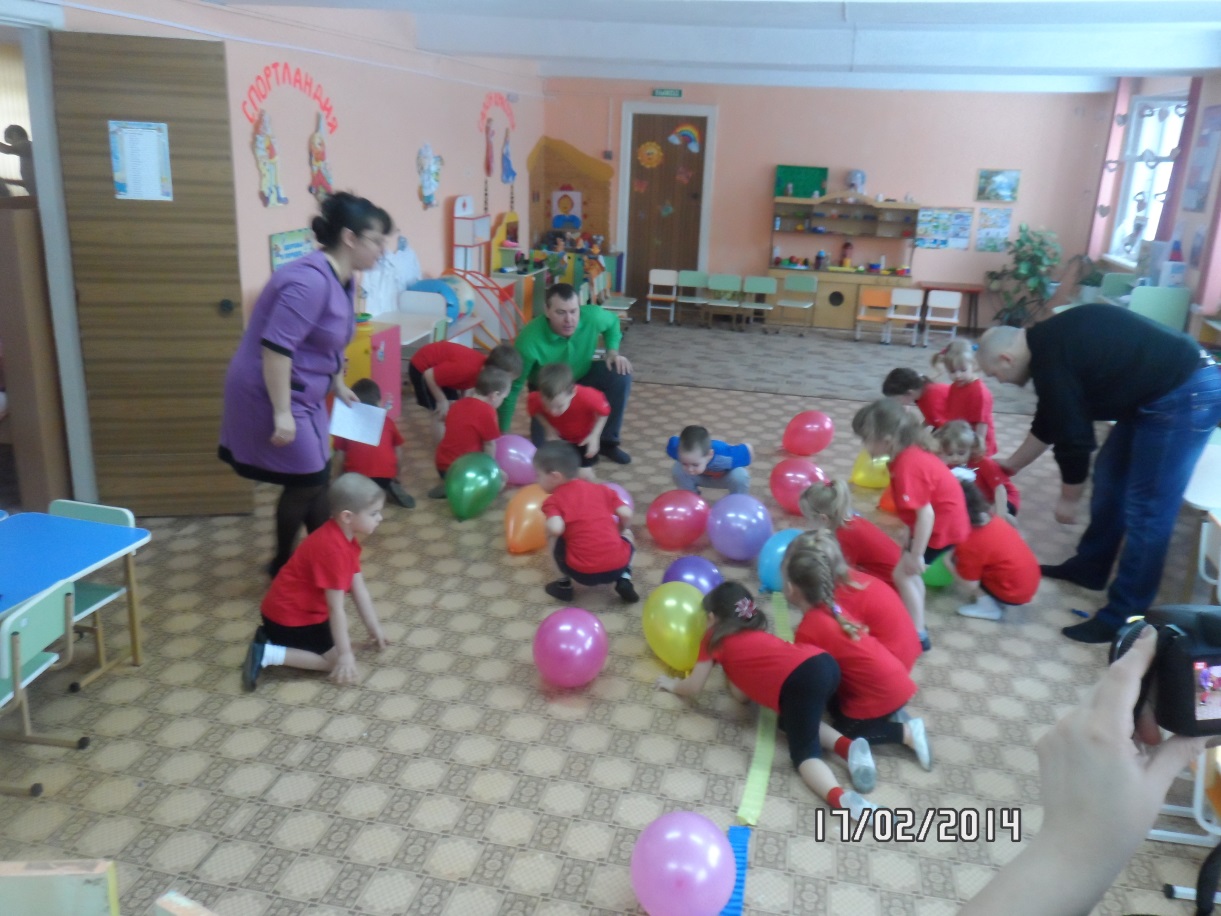 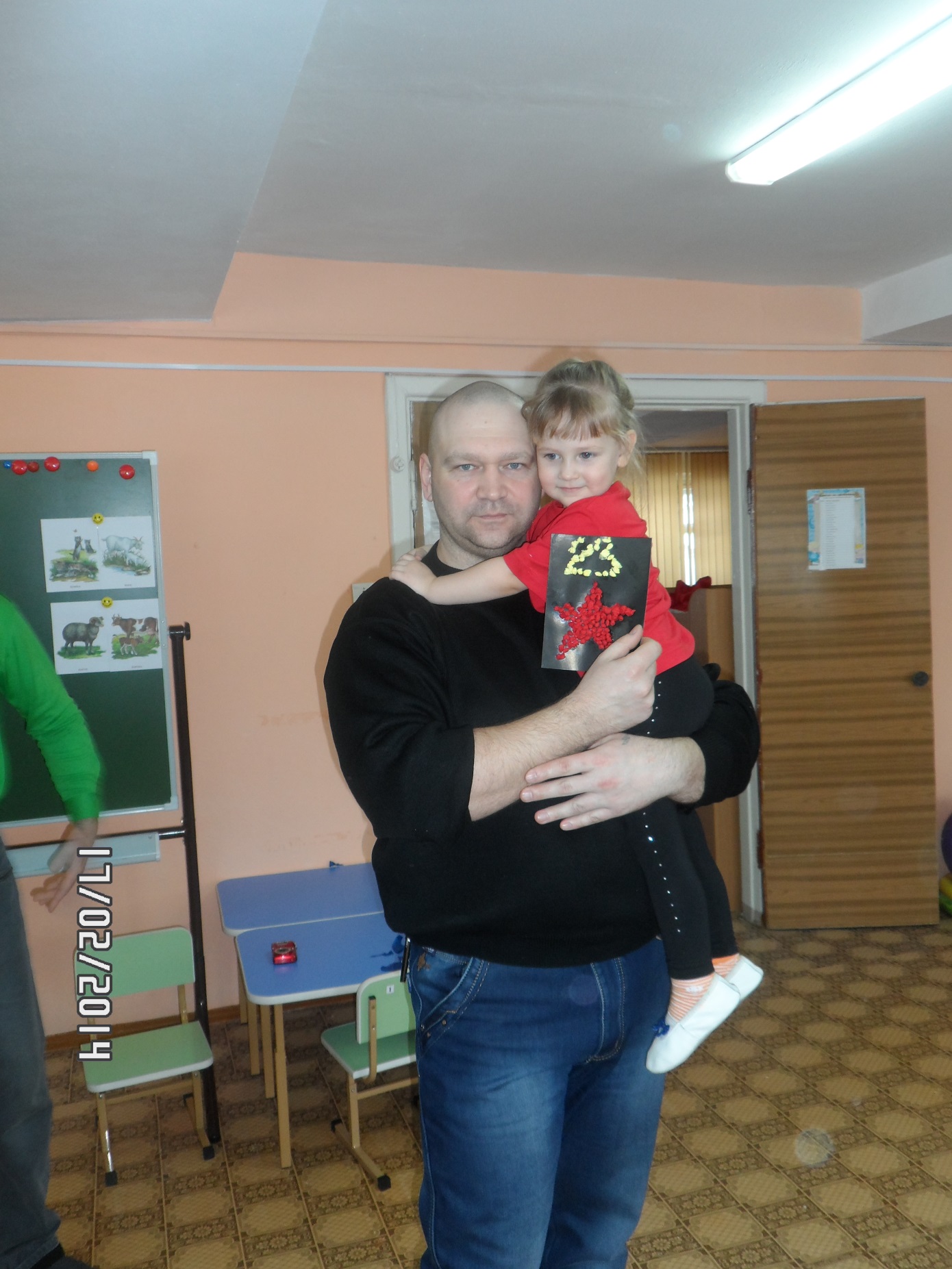 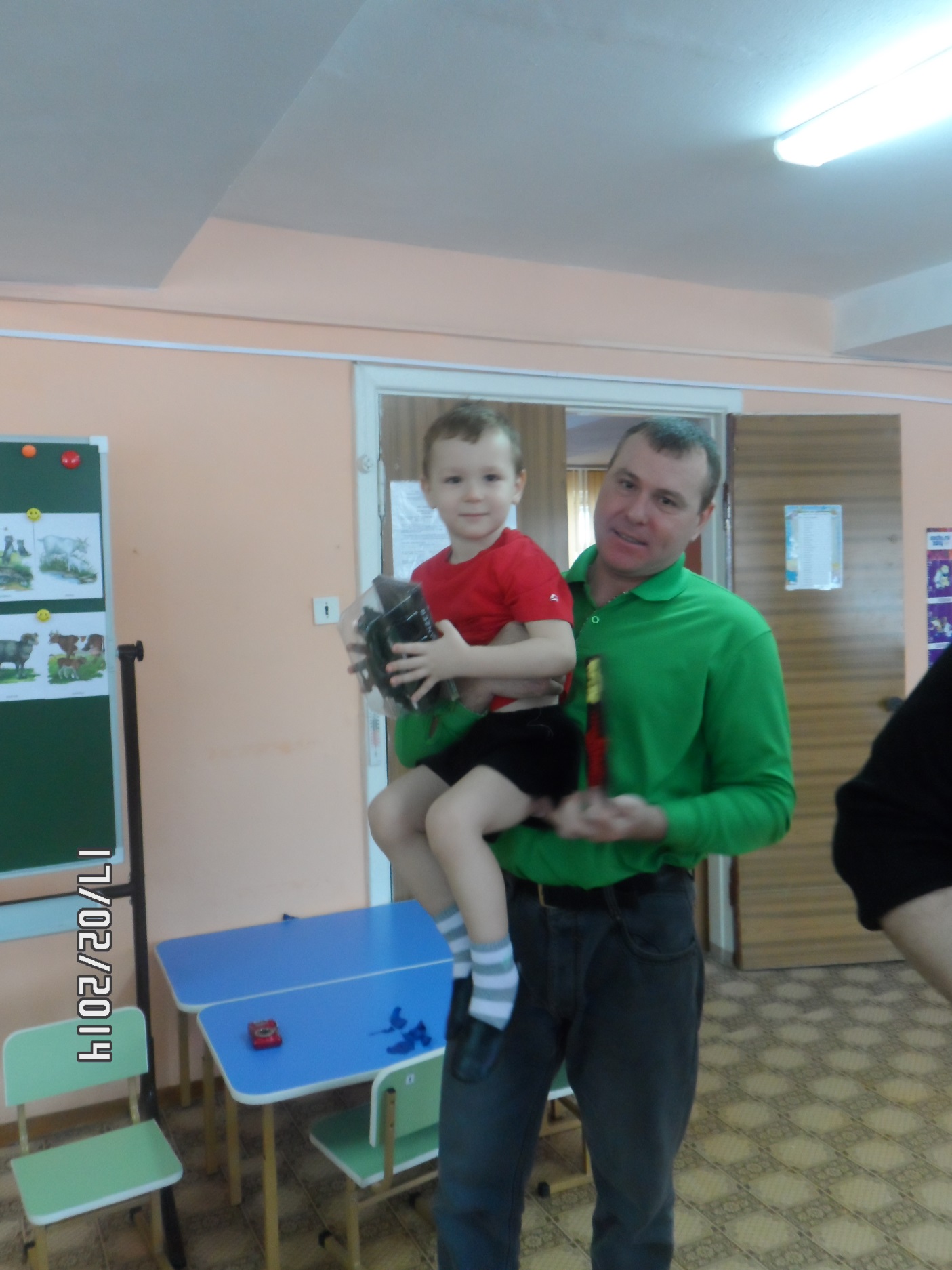 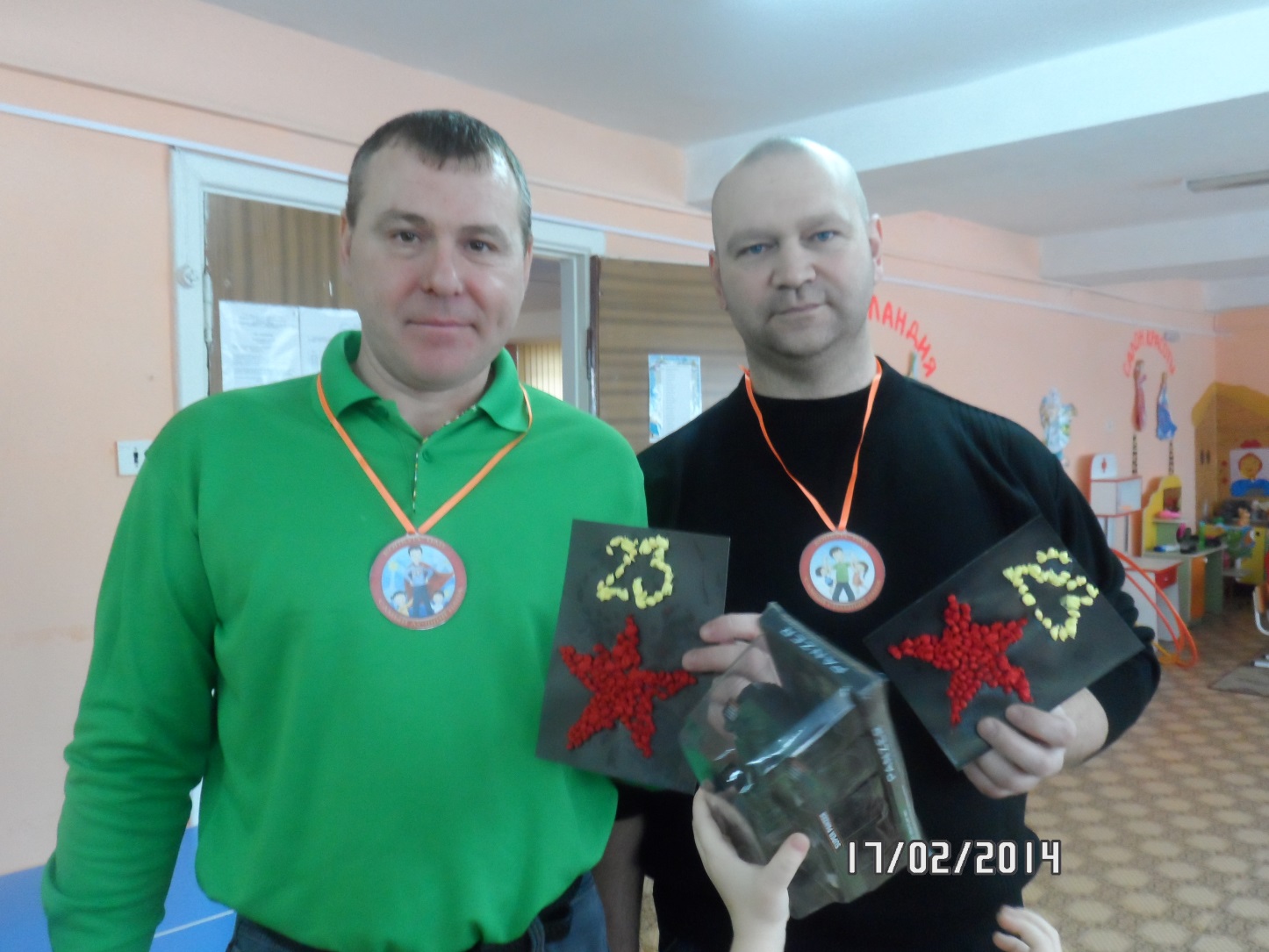 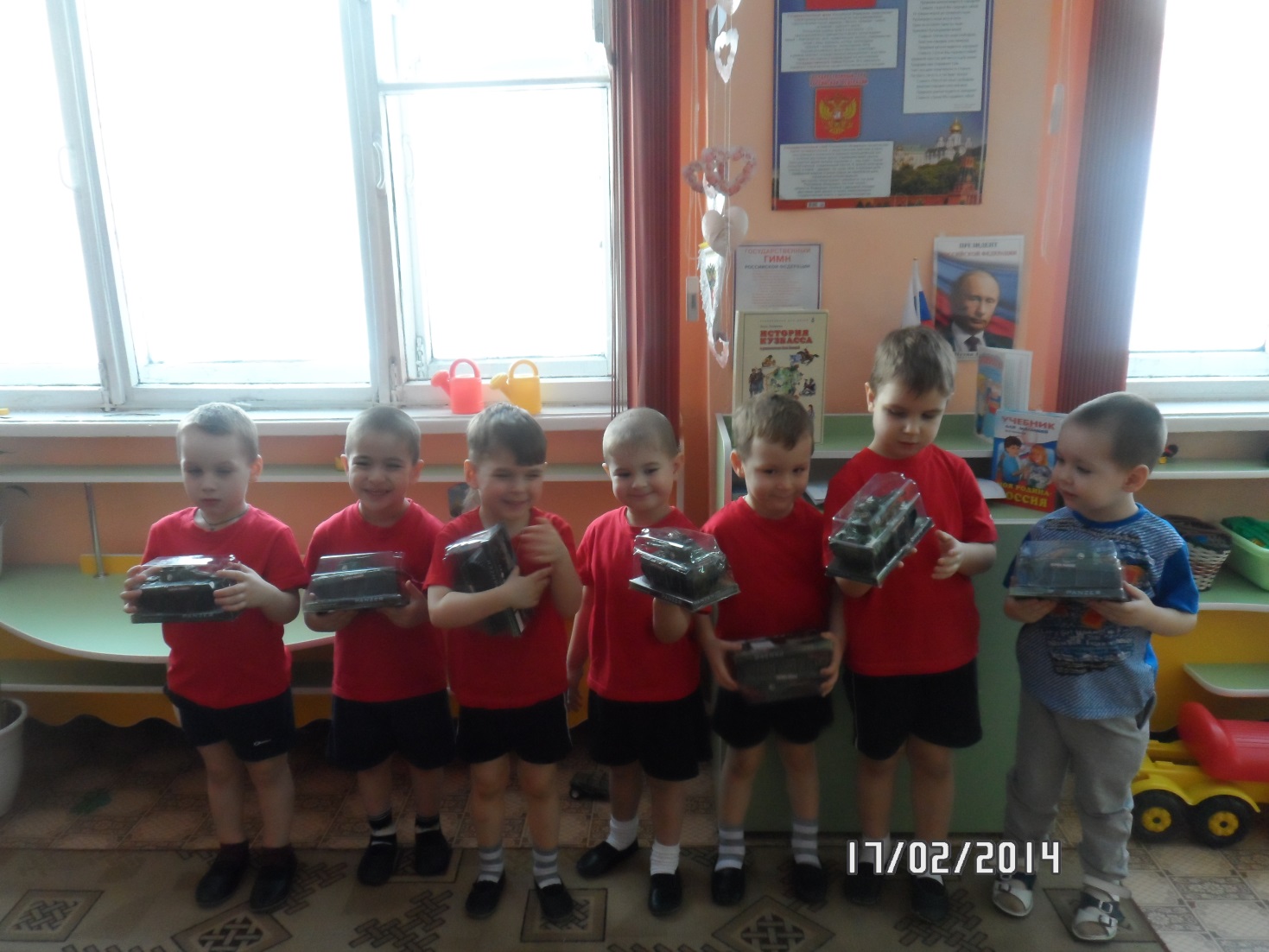